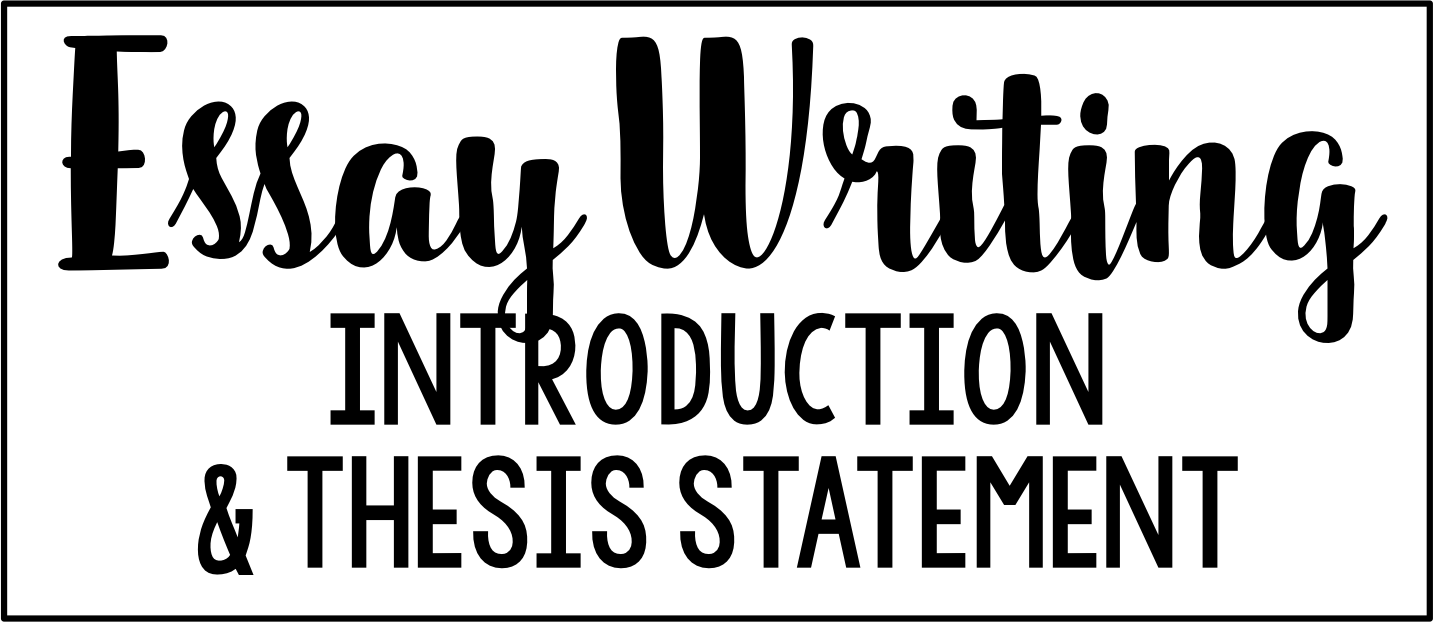 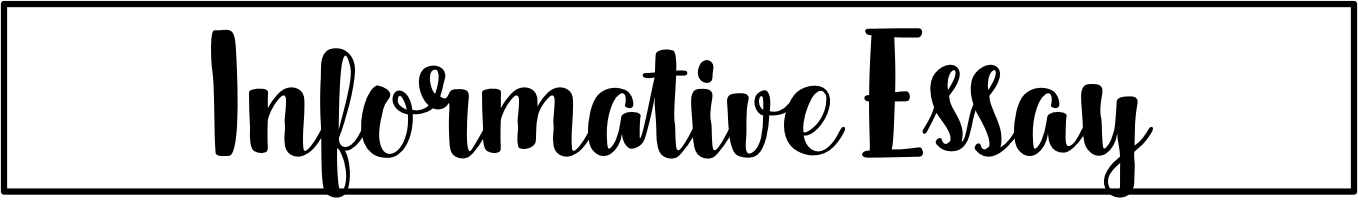 Informative essay - nonfiction writing that provides information to the audience.
The purpose of an informative essay is to inform the audience by providing information and explanations.
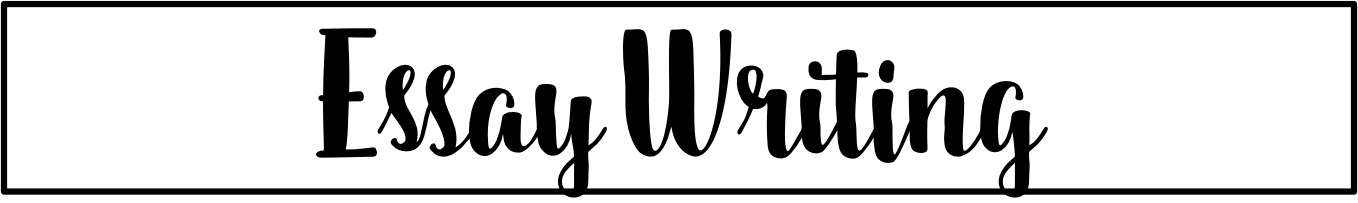 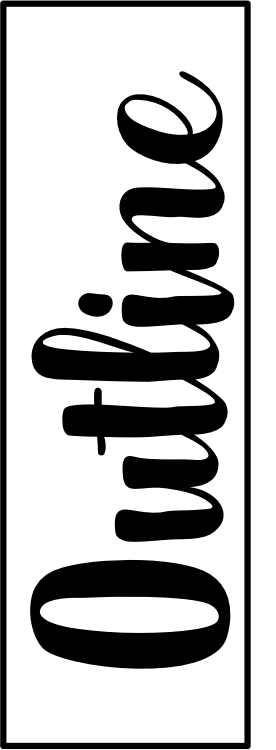 Introduction
Hook
Background information 
Thesis statement
Body Paragraphs
Topic Sentence
Examples, Quotes, Evidence
Explanations
Transitions
Conclusion
Restatement of thesis
Thesis evaluation
Final statement (figurative language, analogy)
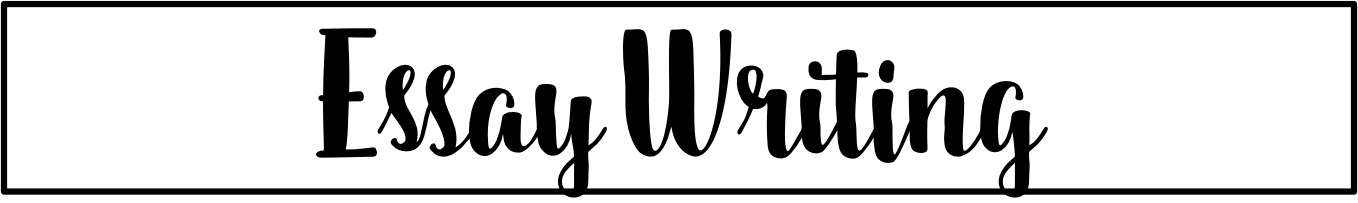 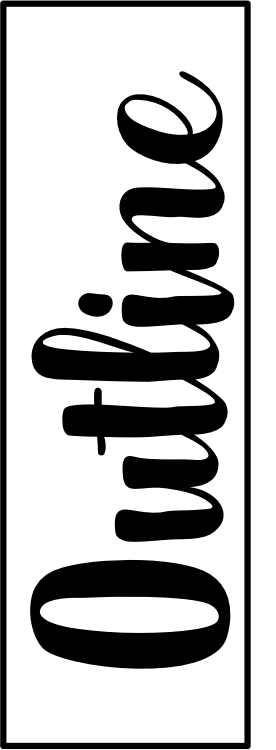 Introduction
Hook
Intriguing/shocking statement, anecdote, analogy, or quote that will grab your audience’s attention.
Avoid starting your essay with a question.
Background information 
Several sentences of background information. Make this topic relevant for your audience. Never assume they are knowledgeable about your topic.
Thesis statement
Always place the this statement at the end of your introduction.
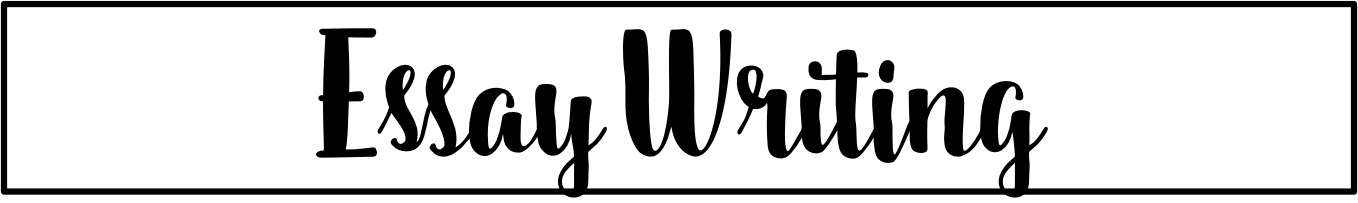 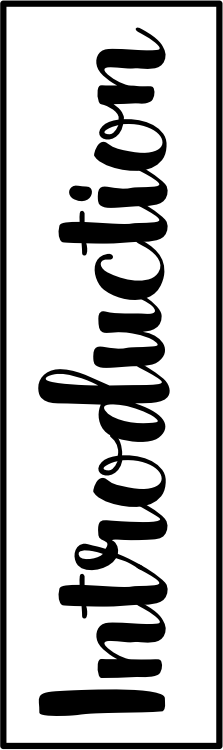 Hook
Intriguing/shocking statement, anecdote, analogy, or quote that will grab your audience’s attention.
Avoid starting your essay with a question.
Background information 
Several sentences of background information. Make this topic relevant for your audience. Never assume they are knowledgeable about your topic.
Thesis statement
Always place the this statement at the end of your introduction.
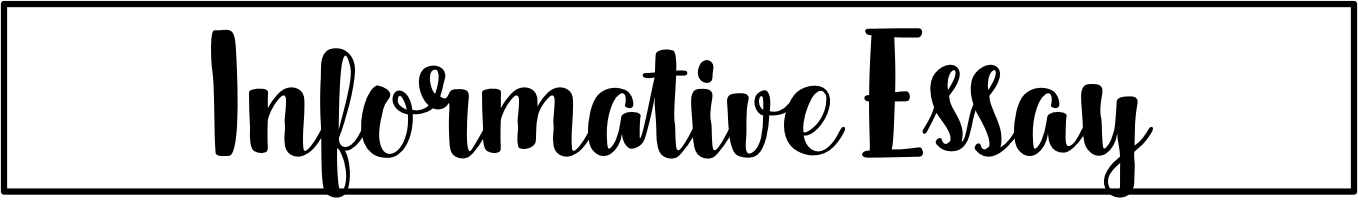 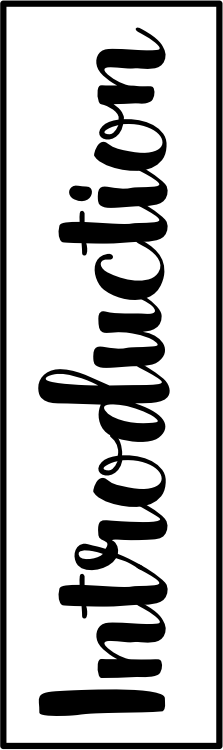 There are few inventions that have had such an immense and ubiquitous impact in the world as the traffic light.  Almost every person who lives in an industrialized society encounters traffic lights on a daily basis. And while it may be frustrating at times to be stopped by multiple red lights in a row, traffic lights serve a very specific purpose in society. Without them, the streets and highways would be a chaotic nightmare. The invention of the traffic light significantly improved automobile travel by managing traffic effectively and creating a safer driving environment.
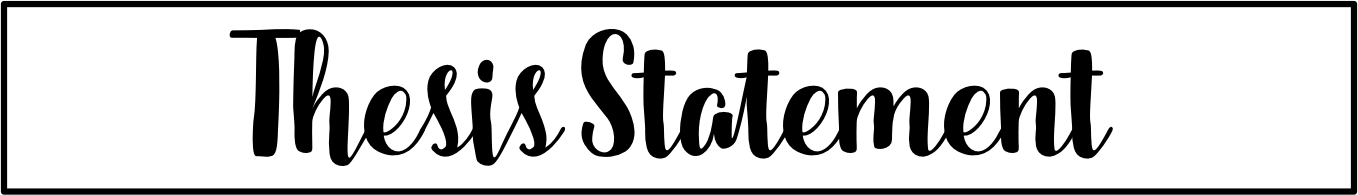 Thesis statement - a single sentence located at the end of the introduction that expresses the essay’s main idea.
Think of it as a blueprint for the essay. 
Not only will your thesis statement guide your writing, but it will also provide your audience with an idea of what to expect.
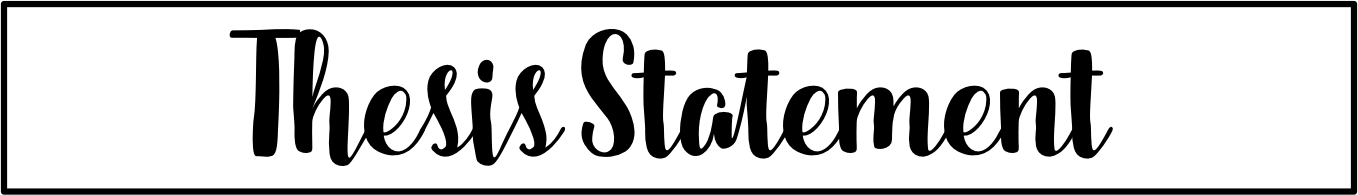 A good thesis statement will…
be a single, declarative sentence
convey the main idea
provide focus by highlighting key points 
establish the essay’s purpose 
include strong verbs and precise words
✔
✔
✔
✔
✔
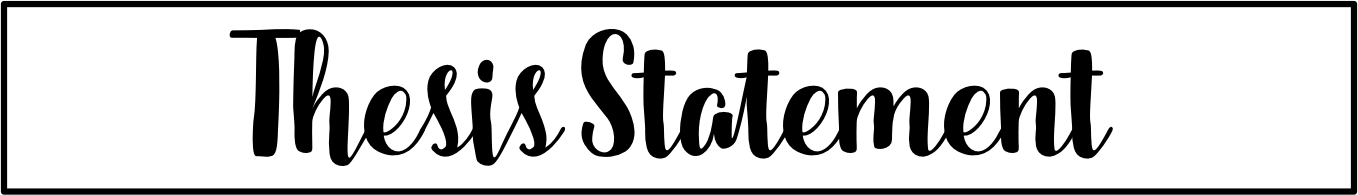 A poor thesis statement will…
be vague and include vague words
not include a claim
only restate conventional wisdom
be too broad or include generalizations
include phrases like…
This paper will be about…
In this essay I will write about…
✔
✔
✔
✔
✔
Thesis Statement
A POOR thesis statement will…
be vague and include vague words
Words like good, bad, and very are too vague and will weaken your thesis statement.
Instead, choose precise words and strong verbs. 
not include a claim
only restate conventional wisdom
be too broad or include generalizations
✔
Thesis Statement
A poor thesis statement will…
be vague and include vague words
not include a claim
Do not simply state a topic and link it to your paper.
Example: This paper will be about the importance of drinking water.
Instead, include a claim that can be debated.
only restate conventional wisdom
be too broad or include generalizations
✔
✔
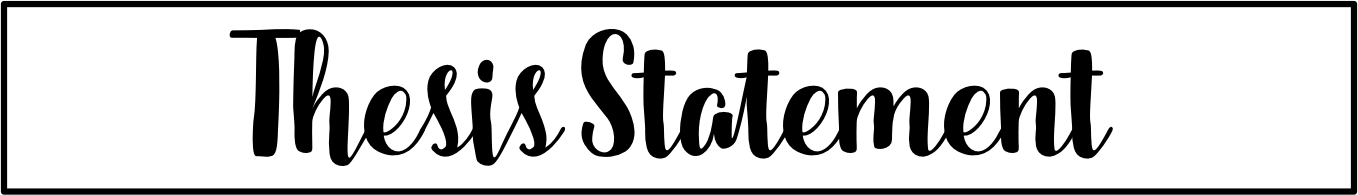 A poor thesis statement will…
be vague and include vague words
not include a claim
only restate conventional wisdom
Avoid writing common knowledge and clichés. 
Example: It is important to drink water.
Instead, add more depth to the topic by providing a unique perspective.
be too broad or include generalizations
✔
✔
✔
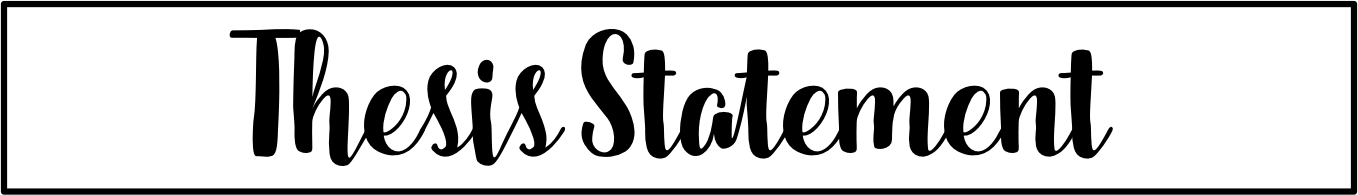 A poor thesis statement will…
be vague and include vague words
not include a claim
only restate conventional wisdom
be too broad or include generalizations
Avoid thesis statements that are too broad and do not include words like all, none, every, always.
Example: Romeo and Juliet is a play about tragedy.
Example: Every college freshman is overwhelmed.
✔
✔
✔
✔
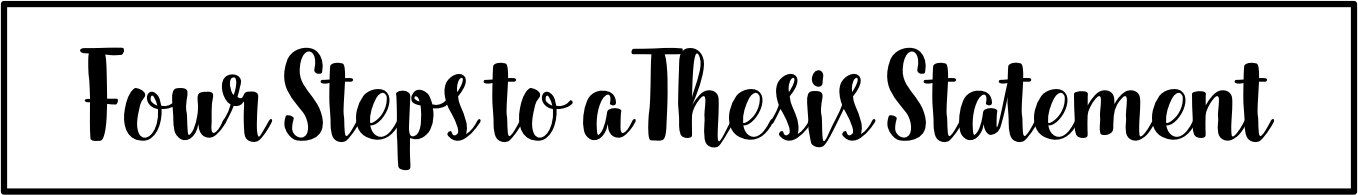 STEP 1: 	Brainstorm ideas.
STEP 2: 	Write a declarative statement that answers a question generated from the prompt.
STEP 3: 	Write your key points.
STEP 4: 	Combine your statement and key points.
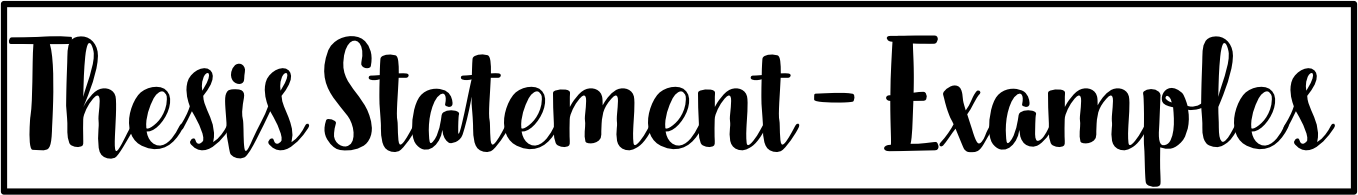 ESSAY TOPIC: Think of an invention that has completely transformed society. In an informative essay, identify the invention and explain how it has positively or negatively affected society.
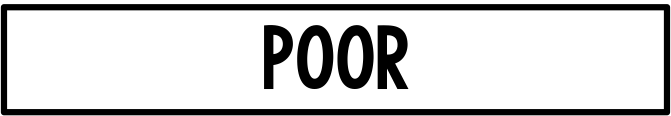 What makes this a poor thesis statement?
The traffic light is a great invention. It has changed society for the better.
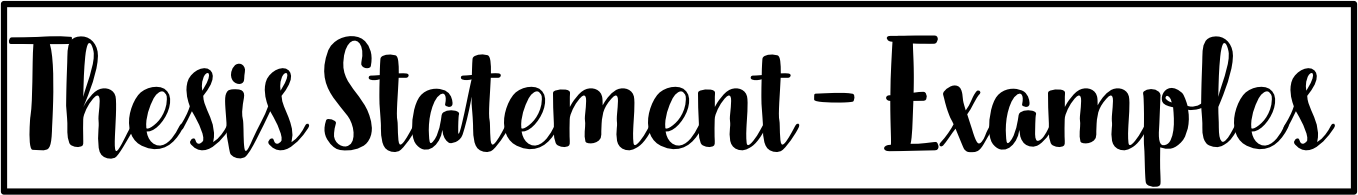 ESSAY TOPIC: Think of an invention that has completely transformed society. In an informative essay, identify the invention and explain how it has positively or negatively affected society.
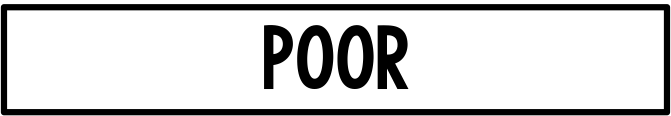 What makes this a poor thesis statement?
In this essay I will discuss the various reasons why the invention of the traffic light was beneficial to our society.
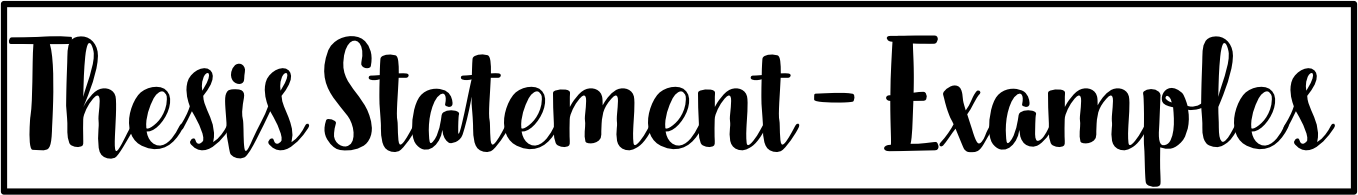 ESSAY TOPIC: Think of an invention that has completely transformed society. In an informative essay, identify the invention and explain how it has positively or negatively affected society.
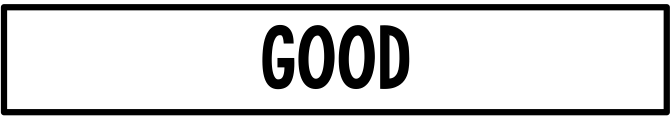 What makes this a good thesis statement?
The invention of the traffic light significantly improved automobile travel by managing traffic effectively and creating a safer driving environment.
Based on this thesis statement, what will this essay be about?
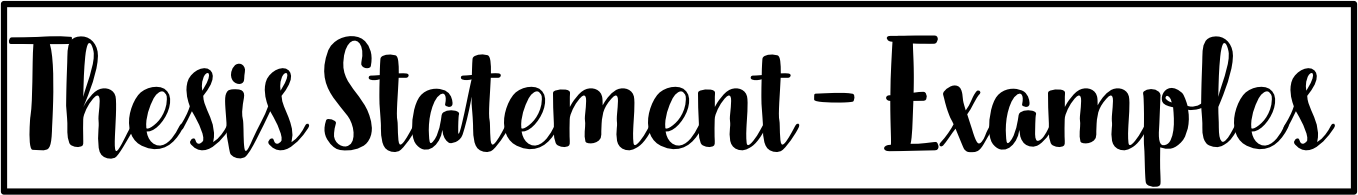 ESSAY TOPIC: Think of an invention that has completely transformed society. In an informative essay, identify the invention and explain how it has positively or negatively affected society.
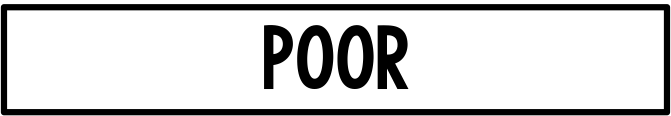 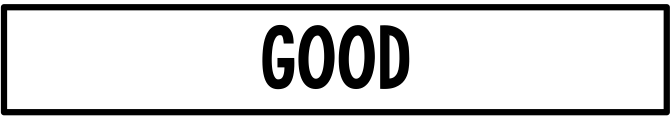 The invention of the traffic light significantly improved automobile travel by managing traffic effectively and creating a safer driving environment.
The traffic light is a great invention. It has changed society for the better.

In this essay I will discuss the various reasons why the invention of the traffic light was beneficial to our society.
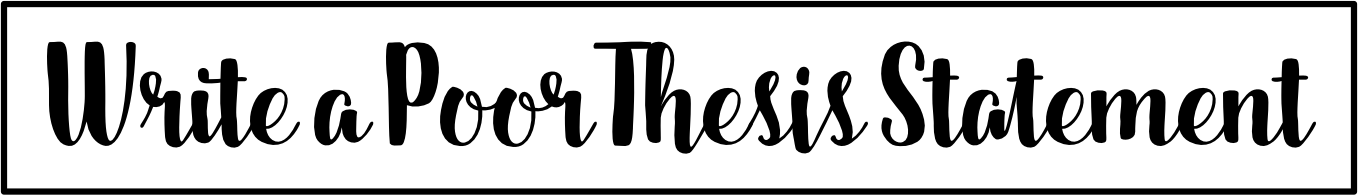 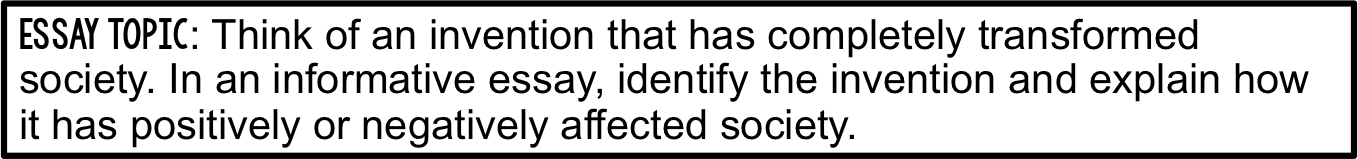 To better understand what not to do, let’s take a moment and try to write the absolute worst thesis statement you can think of. 
			Use your notes for help.